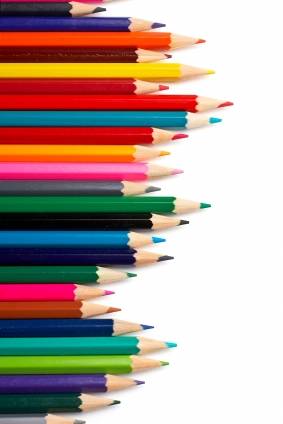 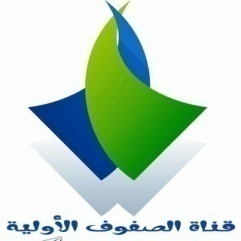 مكونات المدخل
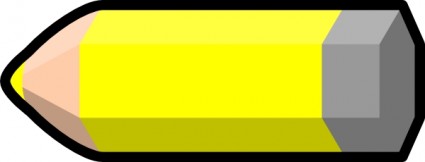 الـمـكـون
يتوقع من التلميذة تحقيق الأهداف التالية :
1- استنتاج عنوان الوحدة .
2-التحدث حول مضامين الوحدة. 
3- التهيؤ لدراسة الوحدة .
غلاف 
الوحدة
1- التمهيد لدراسة الوحدة .
2- إكساب مهارات التحدث بطلاقة. 
3- إكساب مهارات التعبير .
4- إكساب بعض القيم الإيجابية .
5- إكساب مهارة التفكير .
6- التوصل لعنوان الوحدة.
نشاطات 
التهيئة
جمع وتنسيق 
أ/ نورة مساعد المر واني
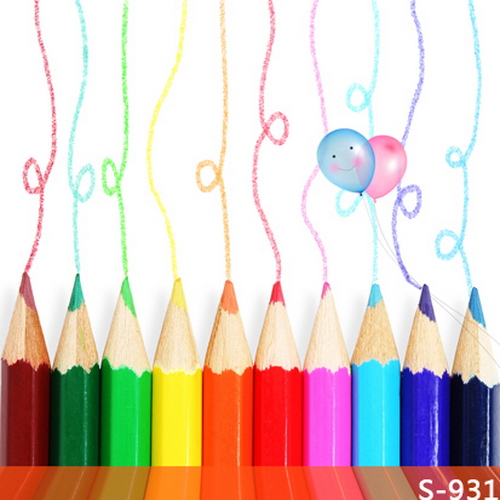 المرجع : كتاب معلم لغتي
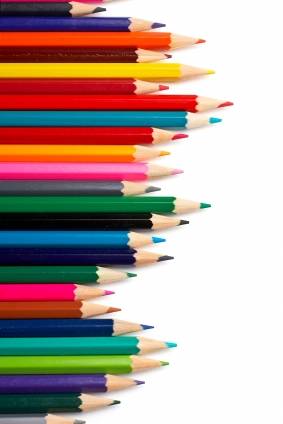 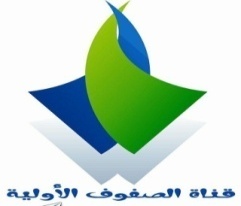 نص الاســتــمـاع
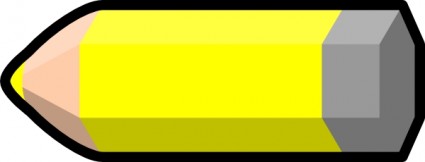 يتوقع من التلميذة تحقيق الأهداف التالية :
الـمـكـون
ألاحظ 
وأستنتج
1- تطبيق آداب الاستماع.
2- التعبير شفهيًا عن محتوى كل صورة .
3-استنتاج أحداث القصة المصورة حسب تسلسلها.
1- تسمية الشخصيات والأحداث التي وردت في النص المسموع .
2- الربط بين الشخصية والدور الذي تمثله .
3- استنتاج المعنى العام من النص المسموع .
4-تحديد الجوانب الإيجابية أو السلبية في النص المسموع .
5-تعليل الانطباع تجاه المسموع (استحسان – قبول – رفض)
6- صياغة أسئلة تذكرية حول المسموع .
7- الإجابة عن أسئلة النص المسموع إجابة صحيحة.
8- التحدث والإجابة باللغة الفصحى .
استمع 
وأجيب
جمع وتنسيق 
أ/ نورة مساعد المر واني
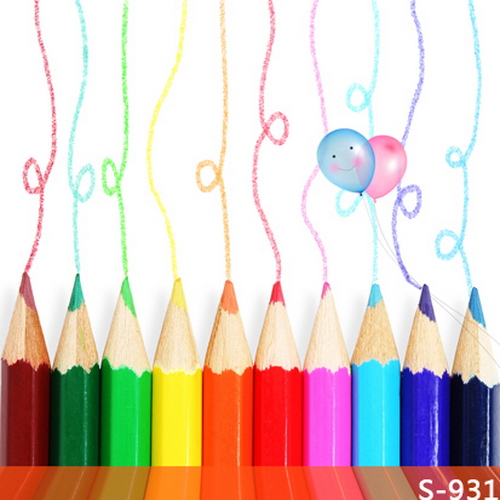 المرجع : كتاب معلم لغتي
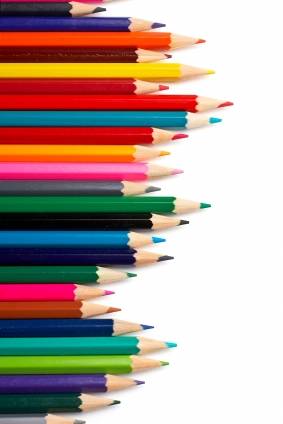 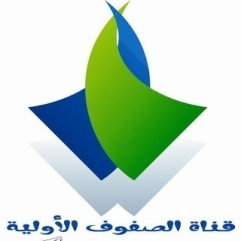 الـنـشـيـد
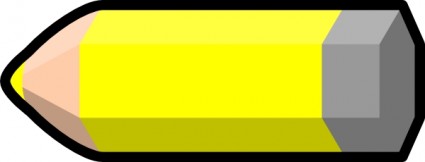 الـمـكـون
يتوقع من التلميذة تحقيق الأهداف التالية :
1- قراءة أبيات النشيد قراءة منغمة مقتدية بالمعلمة.
2- تطبيق القيم الإيجابية الواردة في النص.
3- الإجابة عن الأسئلة المتعلقة بالنشيد .
4- تأدية المعنى صحيحًا أثناء الإنشاد . 
5- حفظ النشيد .
أنـشـد
جمع وتنسيق 
أ/ نورة مساعد المر واني
المرجع : كتاب معلم لغتي
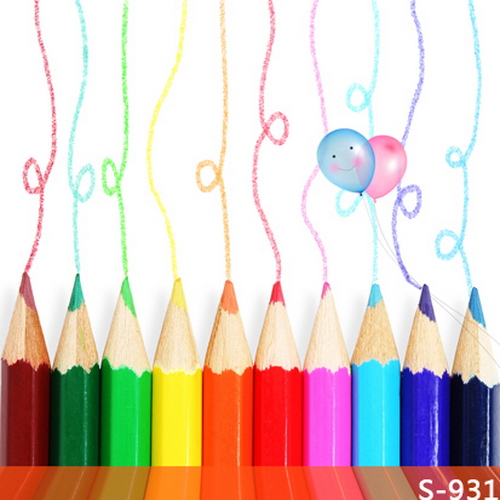 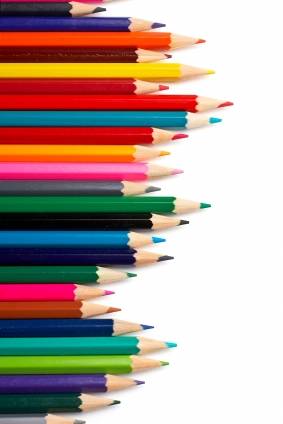 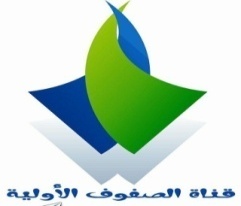 النص القرائي
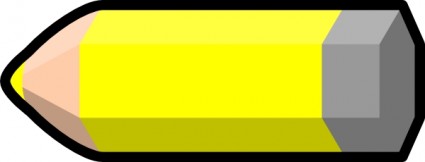 الـمـكـون
يتوقع من التلميذة تحقيق الأهداف التالية :
1- تطبيق قوانين التحدث .
2- التعبير شفهيًا عن محتوى الصور.
3- قراءة النص قراءة صحيحة مسترسلة.
4- تلوين الصوت وفق مقتضيات المعنى .
5- مراعاة علامات الوقف والوصل عند القراءة .
أقر النص
المرجع : كتاب معلم لغتي 
المهارات من نظام نور
جمع وتنسيق 
أ/ نورة مساعد المر واني
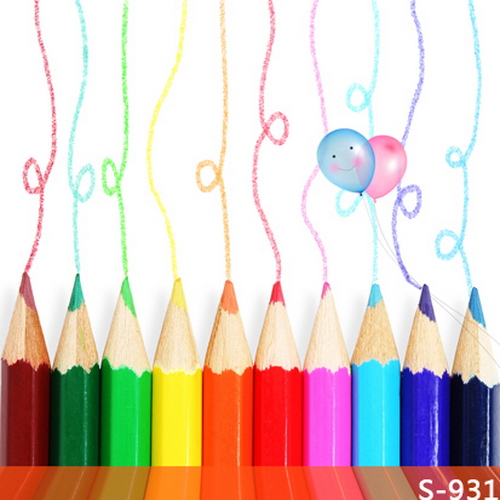 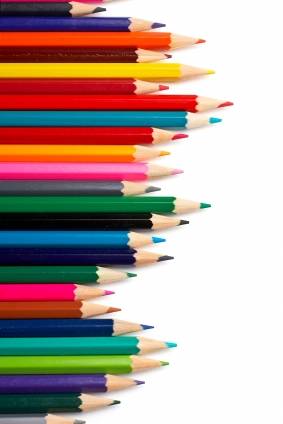 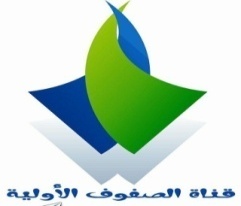 النص القرائي
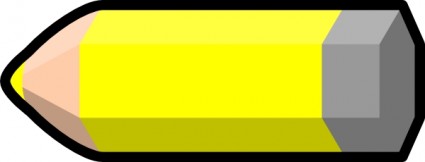 الـمـكـون
يتوقع من التلميذة تحقيق الأهداف التالية :
أولاً: الفهم والاستيعاب
1- الإجابة عن الأسئلة المتعلقة بالنص شفهيًا.
2- توظيف جذر السؤال عند الإجابة.
3- استنتاج المعنى العام للنص المقروء.
4- التعبير عن القيم الواردة النص .
5-إبداء الرأي والمناقشة في مضامين النص .
6- صياغة إجابات الأسئلة بأسلوبها .
1- أجيب
1- اكتشاف المعاني الغامضة في النص باستخدام الترادف والتضاد .
2- اكتساب حصيلة لغوية جديدة .
2- أنمي لغتي
المرجع : كتاب معلم لغتي 
المهارات من نظام نور
جمع وتنسيق 
أ/ نورة مساعد المر واني
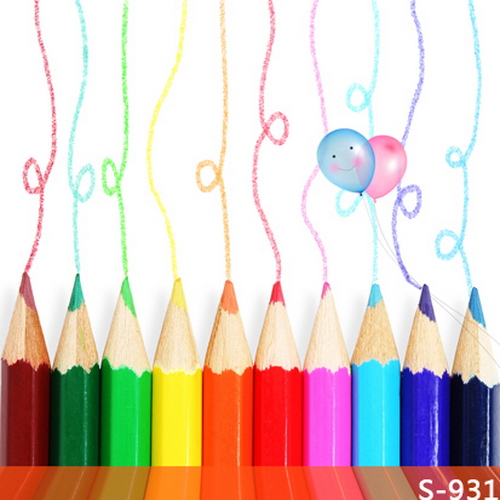 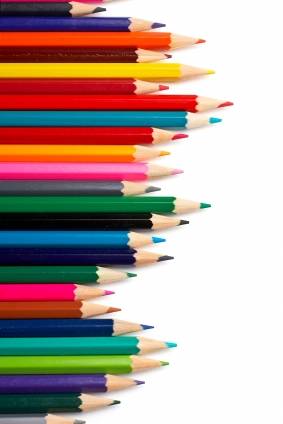 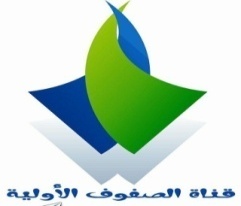 النص القرائي
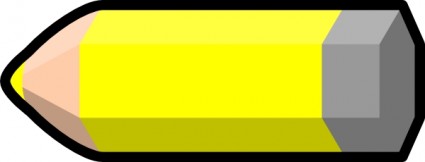 الـمـكـون
يتوقع من التلميذة تحقيق الأهداف التالية :
1- قراءة كلمات من النص تشكل صعوبة .
2- قراءة مقطع من النص يحوي ظاهرة صوتية قراءة صحيحة  مسترسلة.
3- قراءة مقطع من النص قراءة صحيحة مسترسلة ومعبرة .
4- قراءة مقطع من النص قراءة صحيحة مــراعــيةً صحة الوصل والوقف.
5- تلوين الصوت وفق مقتضيات المعنى .
6- قراءة مقطع من النص يحوي أسلوبًا لغويًّــا .
ثانيًا: 
الأداء القرائي
ألاحظ وأقرأ
المرجع : كتاب معلم لغتي 
المهارات من نظام نور
جمع وتنسيق 
أ/ نورة مساعد المر واني
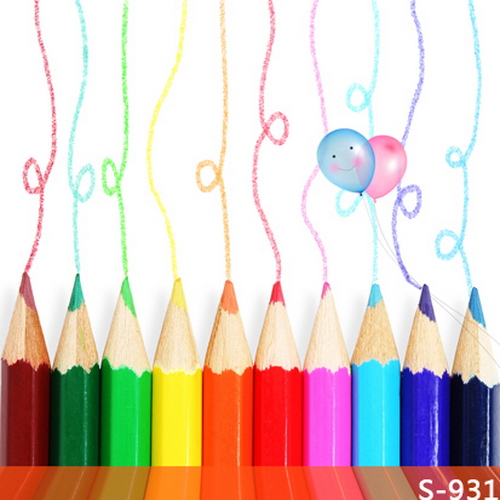 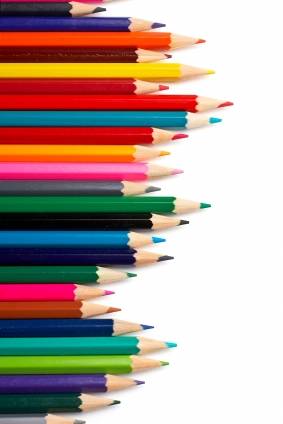 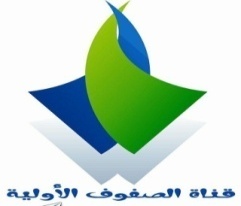 النص القرائي
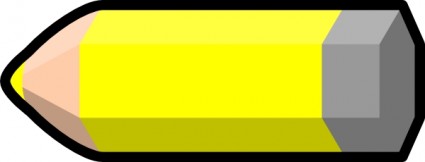 الـمـكـون
يتوقع من التلميذة تحقيق الأهداف التالية :
ثالثًا: 
التراكيب اللغـوية
1- استخراج كلمات تحوي ظواهر صوتية .
2-  تصنيف الكلمات حسب الظاهرة الصوتية.
1- أستخرج
1- استخدام الأساليب اللغوية ( توكيد -  تمني – استثناء – نهي– نفي- نداء .......)  في سياقات لغوية استخدامًا صحيحًا يناسب المعنى .
2- أستخدم
1- محاكاة تحويل الأساليب اللغوية وفق مقتضيات السياق اللغوي .
2- التمييز بين الكلمات .
3- أحول
المرجع : كتاب معلم لغتي 
المهارات من نظام نور
جمع وتنسيق 
أ/ نورة مساعد المر واني
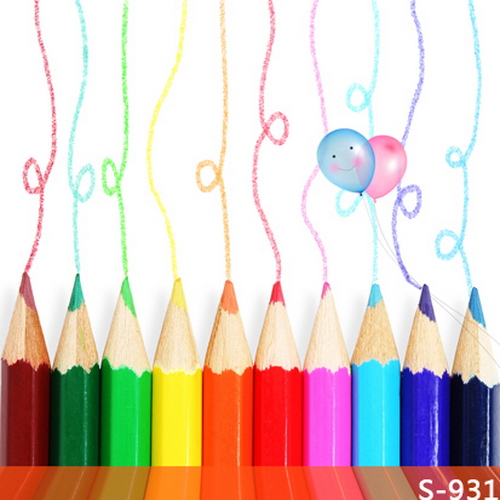 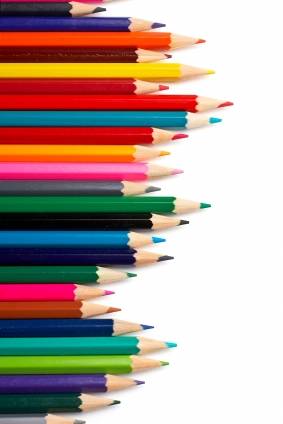 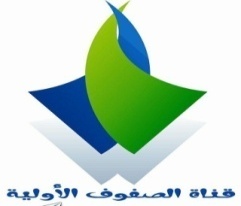 النص القرائي
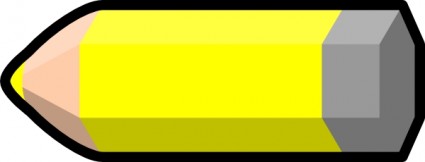 الـمـكـون
يتوقع من التلميذة تحقيق الأهداف التالية :
رابعًــا: 
الـتـعـبـيـر
1- ترتيب كلمات لبناء جملة مفيدة .
2- إكمال عبارات قصيرة بكلمات من مكتسباتها حسب السياق.
3- إعادة تنظيم مفردات جملة .
4- إغناء النص بجملة مفيدة .
5- إعادة تنظيم جمل نص قصير .
6- ترتيب كلمات مكونة جملًا في ضوء أساليب تعلمتها.
7- التعبير شفهيًا عن أحداث قصة مصورة .
8- الكتابة عن بعض الصور التي تشكل قصة .
9- التحدث بما يناسب المقام ( دعاء – طلب -......)
أعــبــر
المرجع : كتاب معلم لغتي 
المهارات من نظام نور
جمع وتنسيق 
أ/ نورة مساعد المر واني
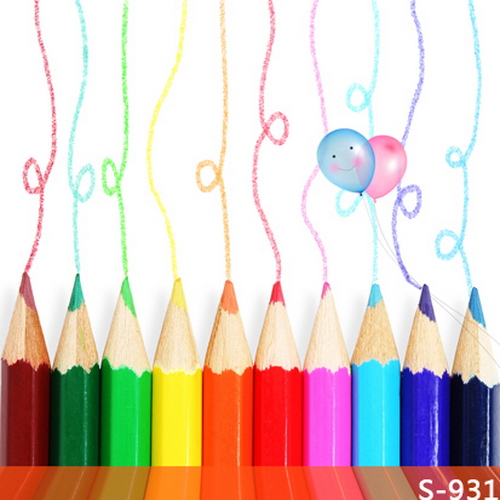